Экологическое воспитание младших школьников  в свете требований ФГОС
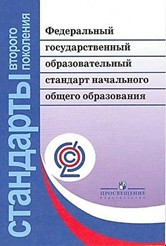 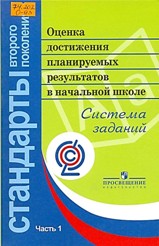 Экология – это наука об условиях жизни, об отношениях живых организмов между собой и с неживой природой, о влиянии человека на природу и последствиях его деятельности.
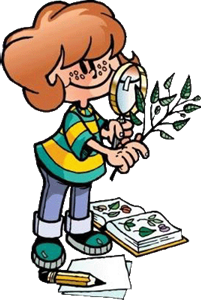 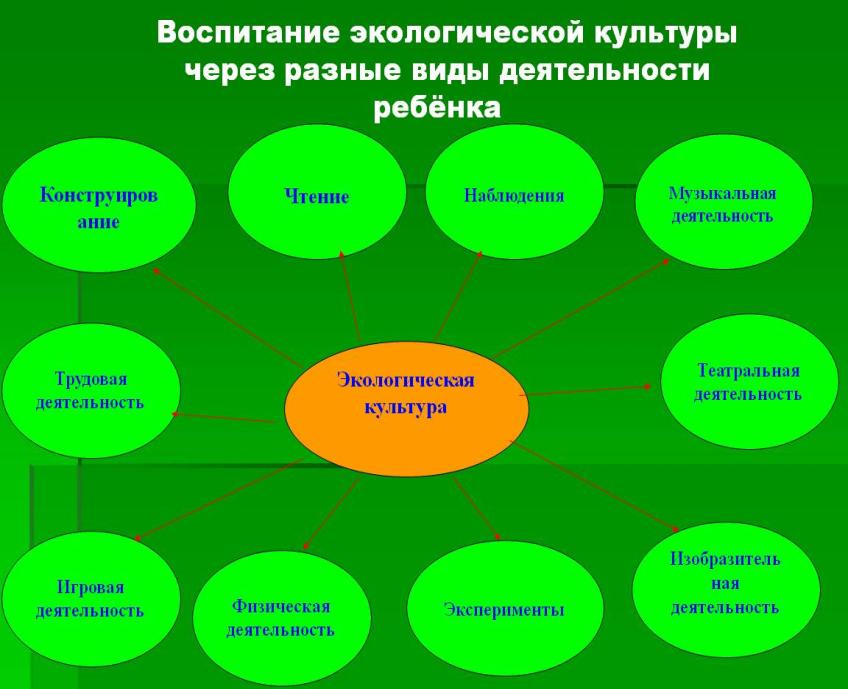 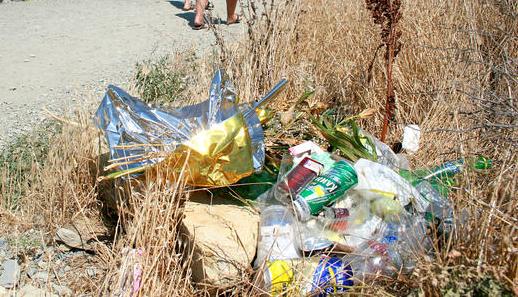 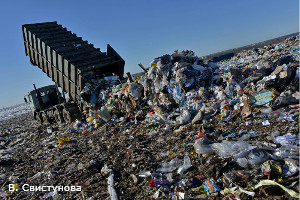 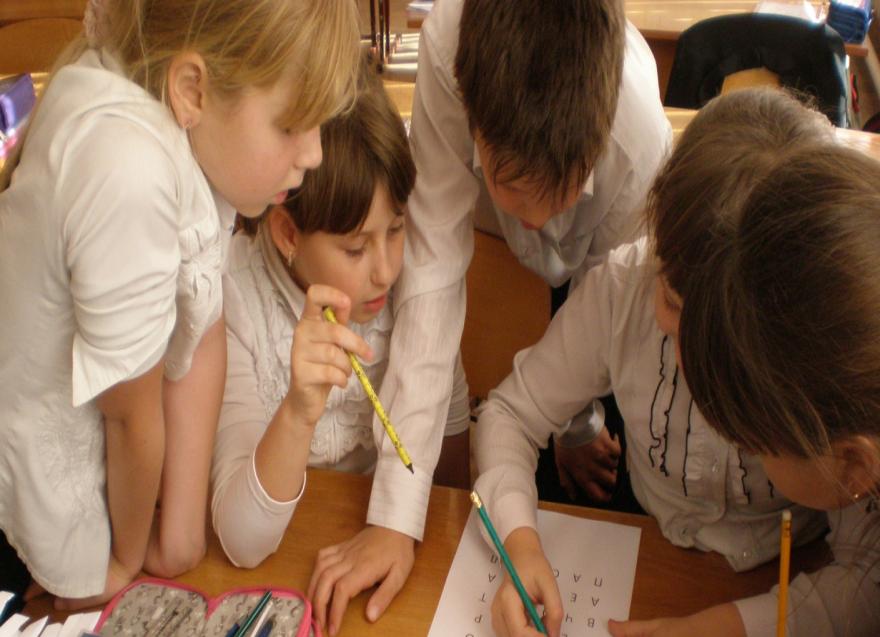 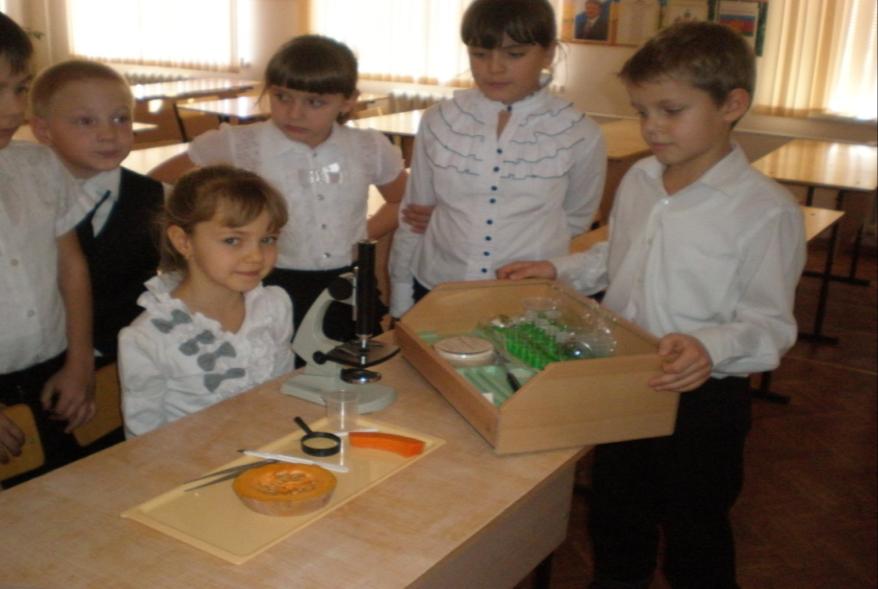 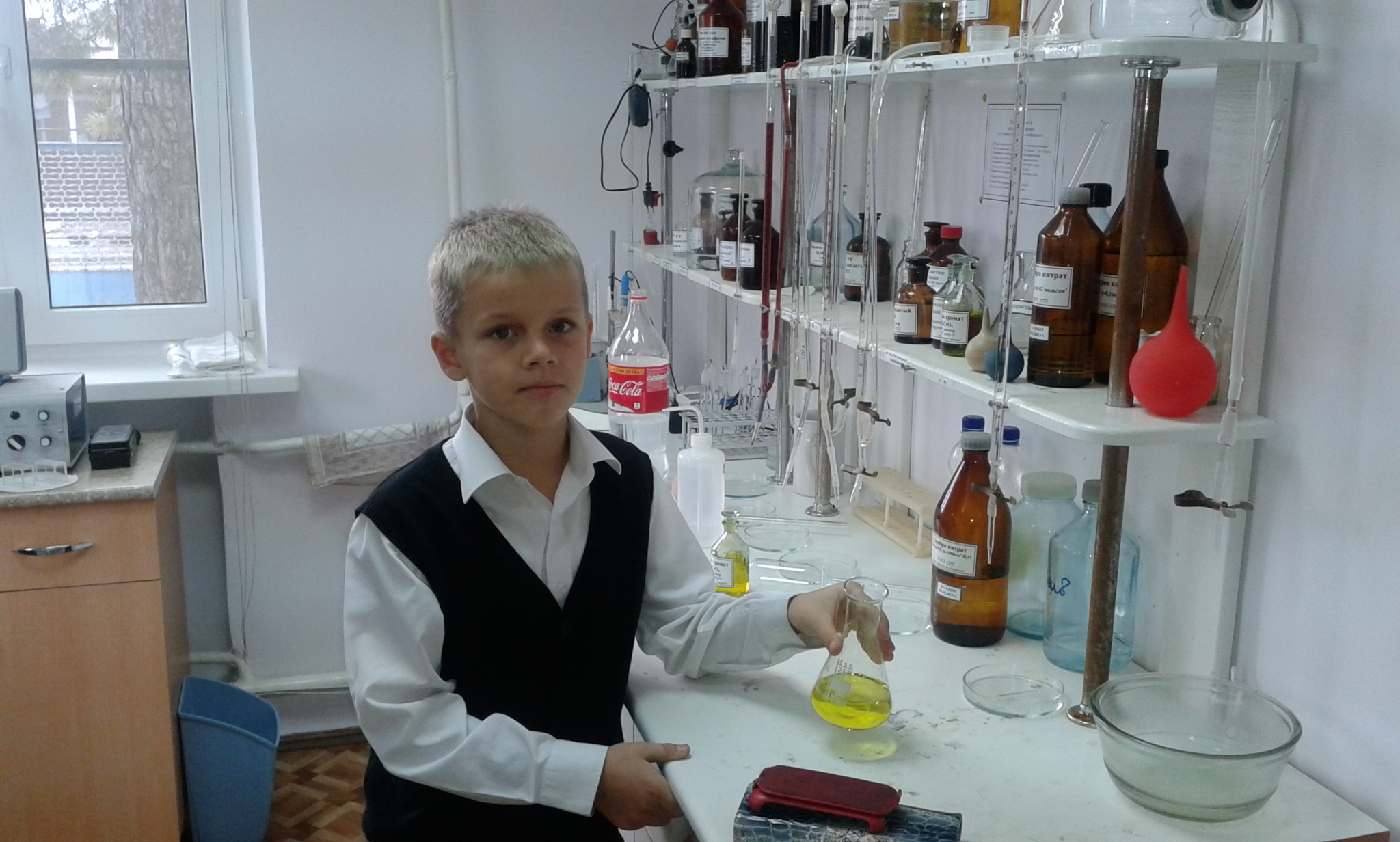 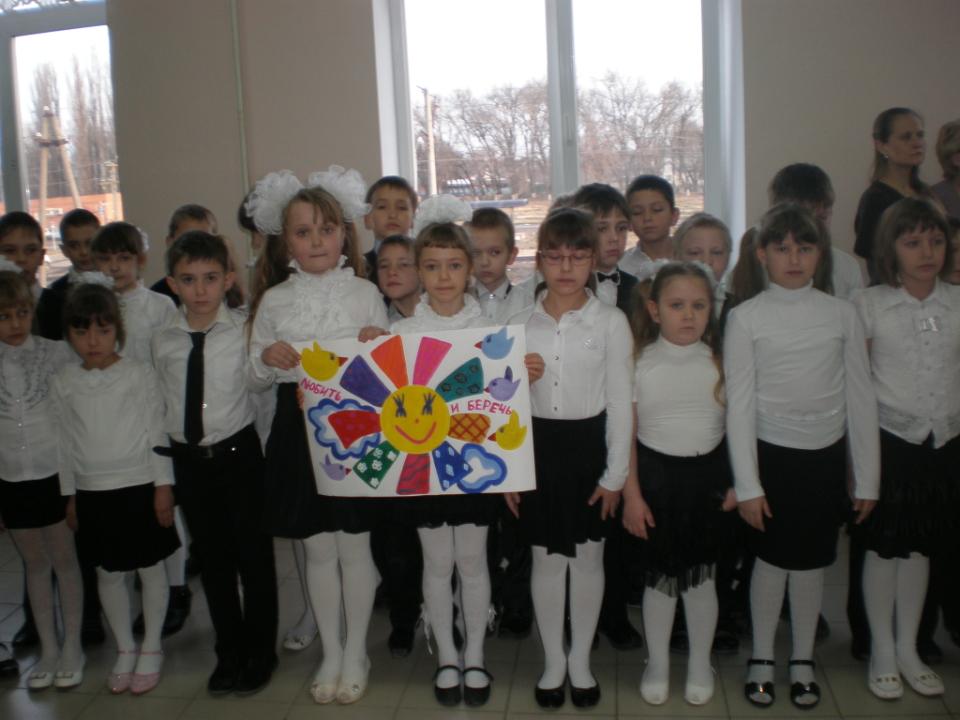 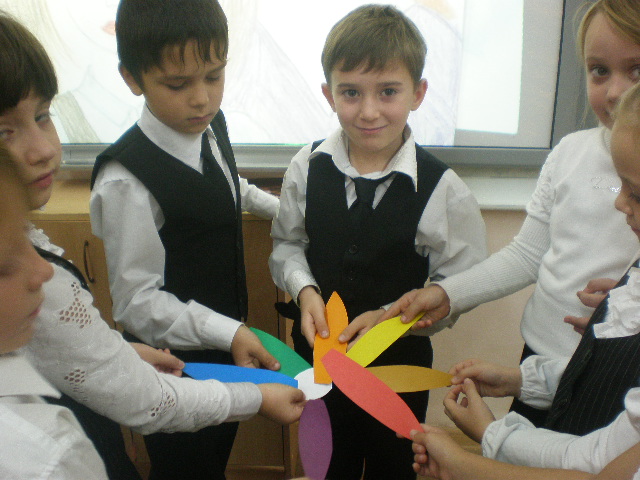 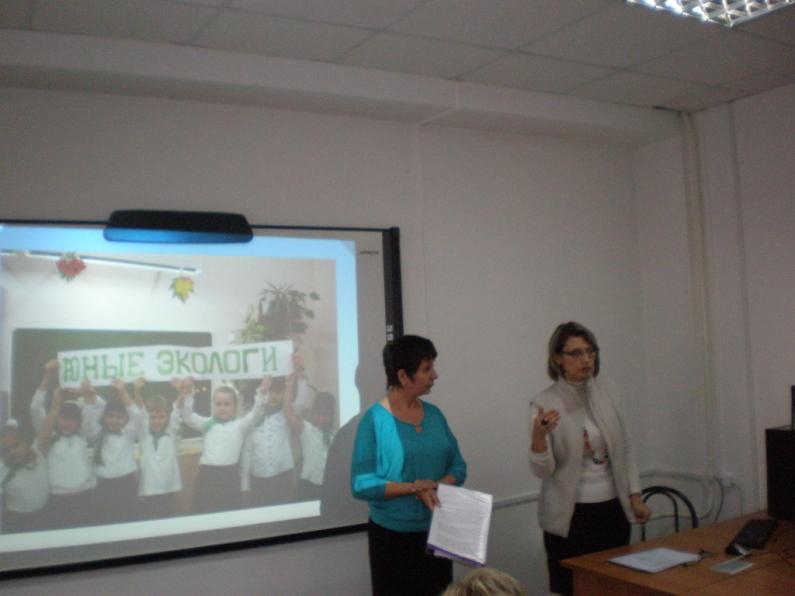 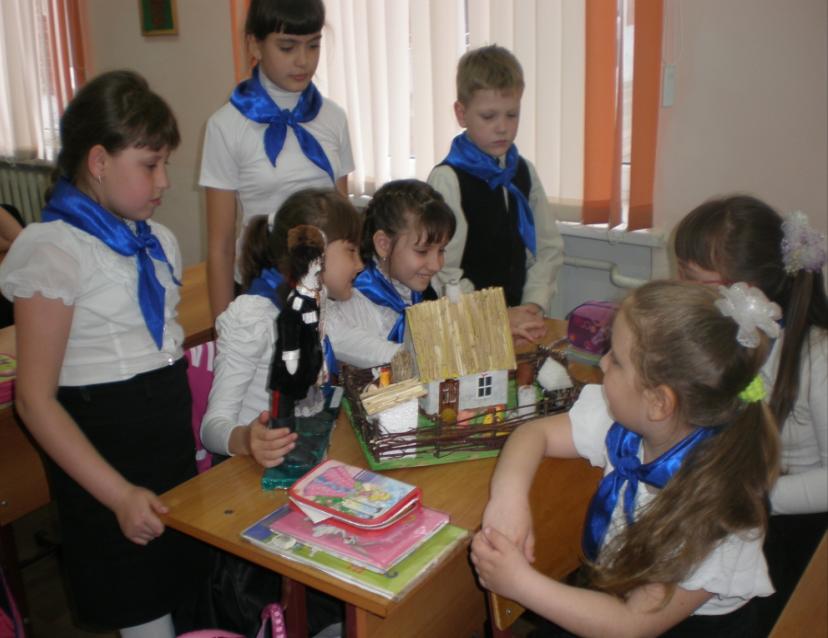 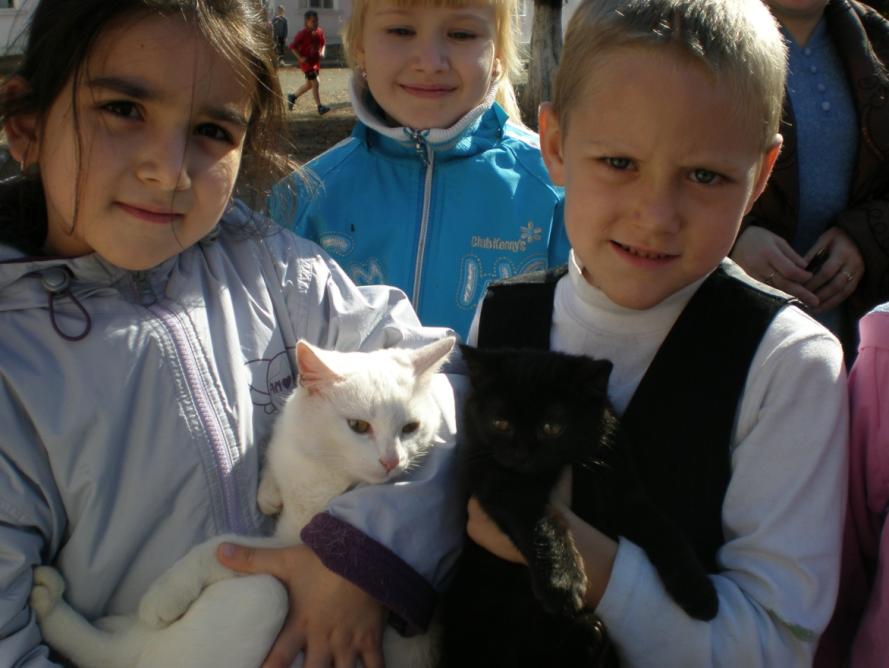 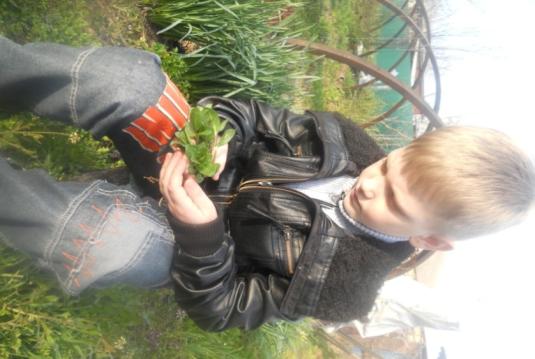 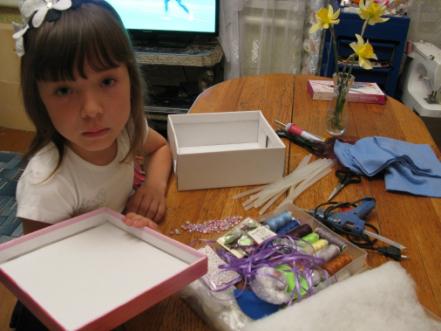 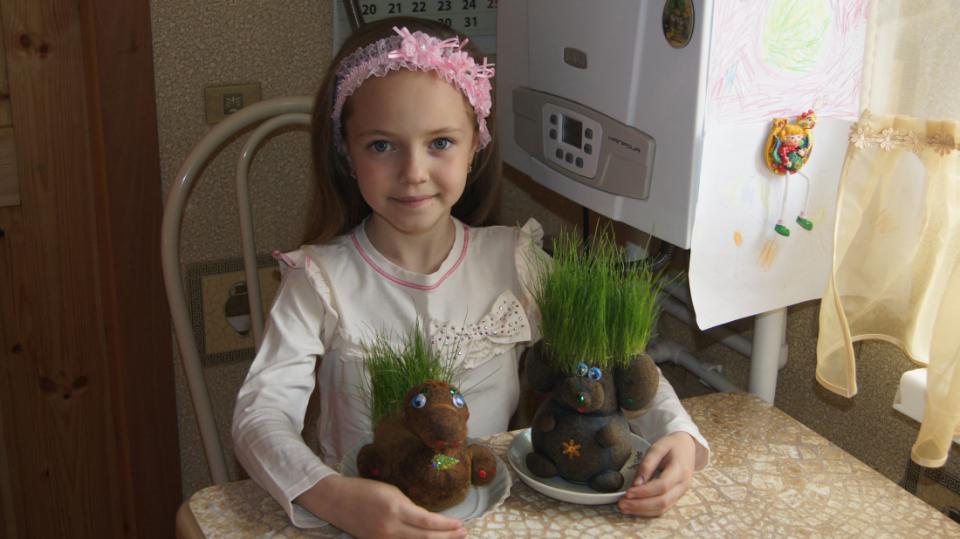 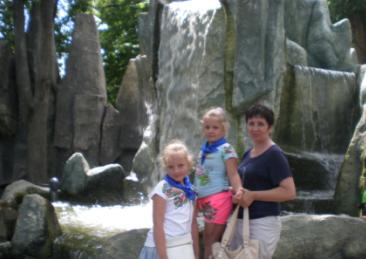 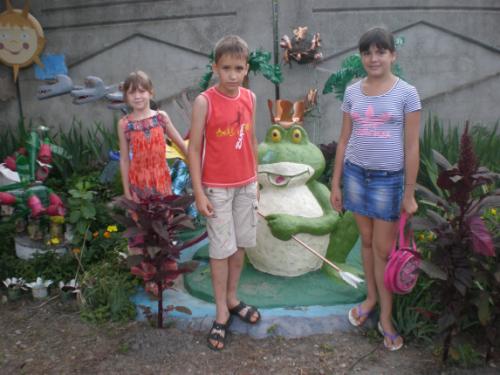 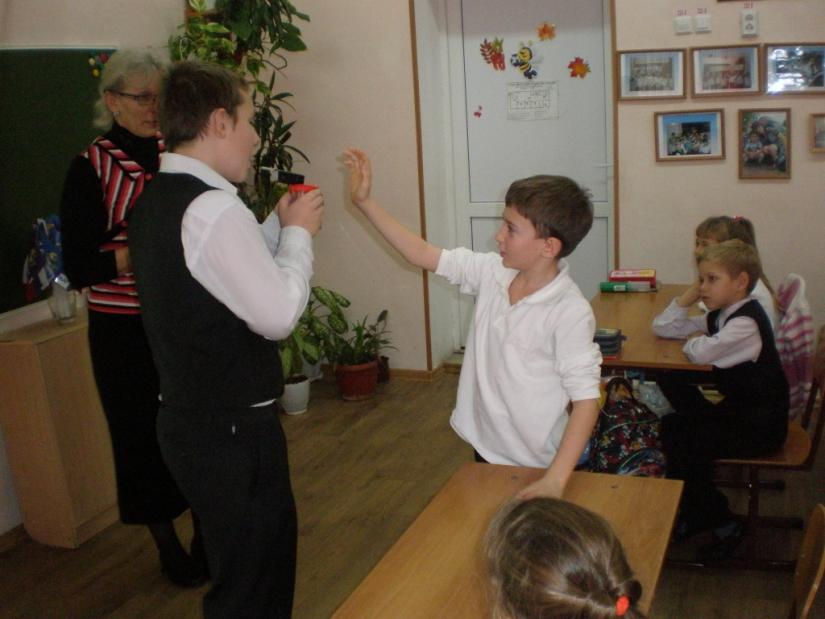 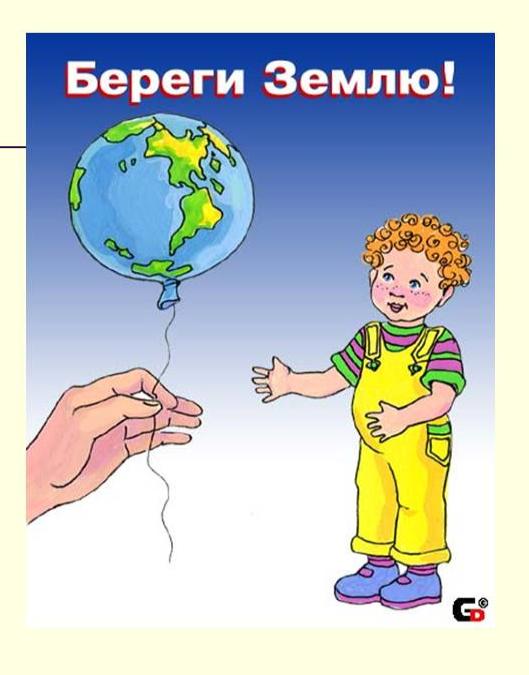